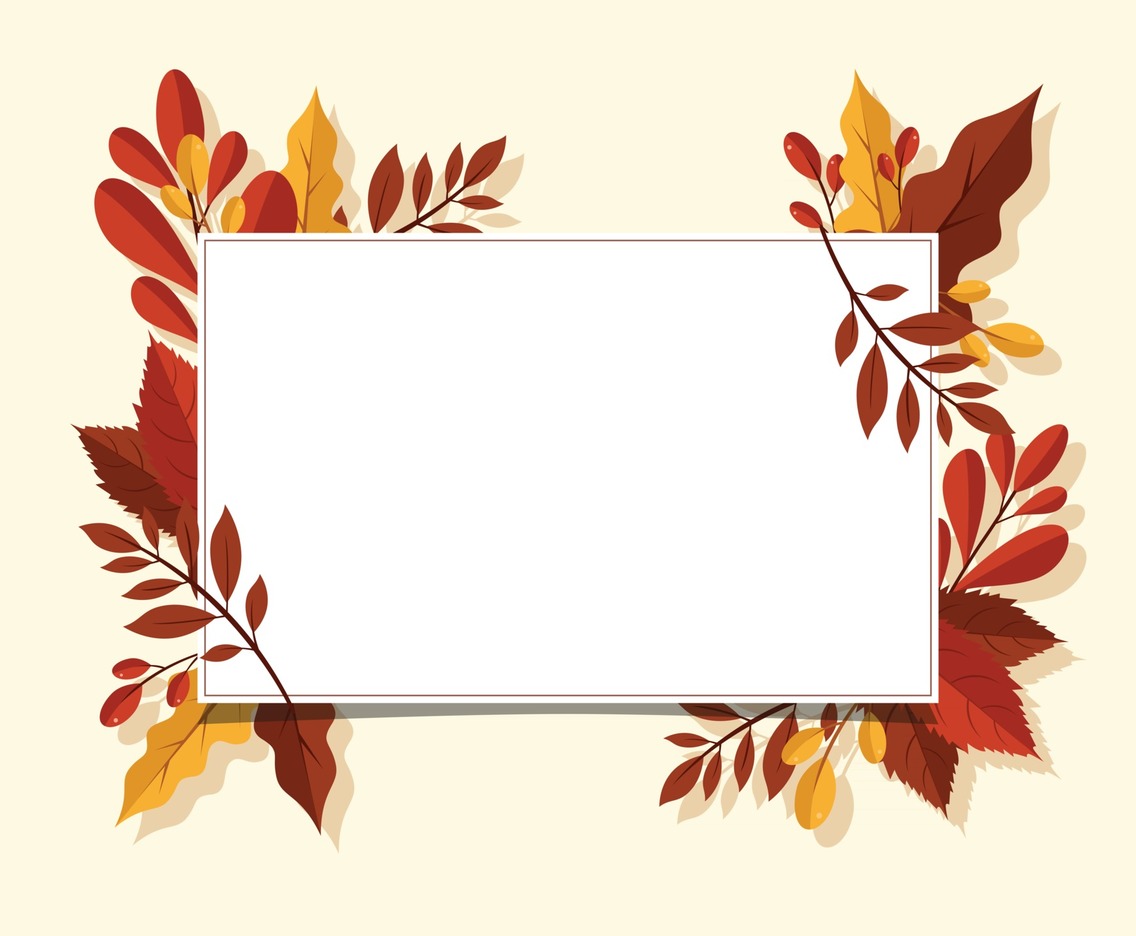 Tabiiy fanlar
2-sinf
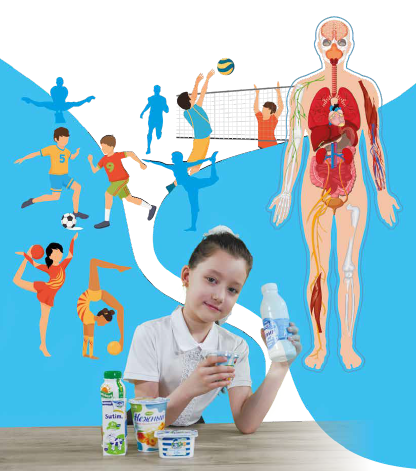 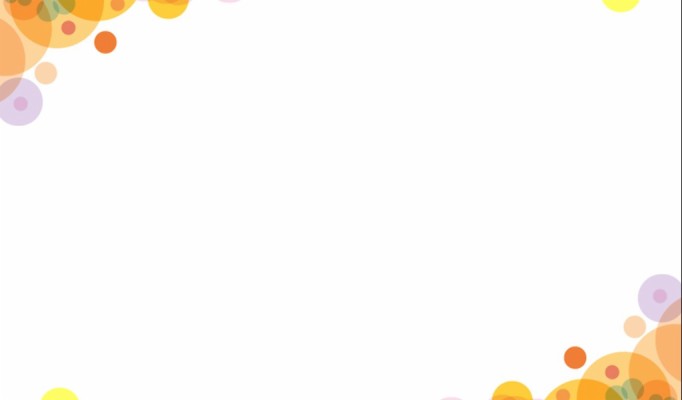 IV BOB
ODAM
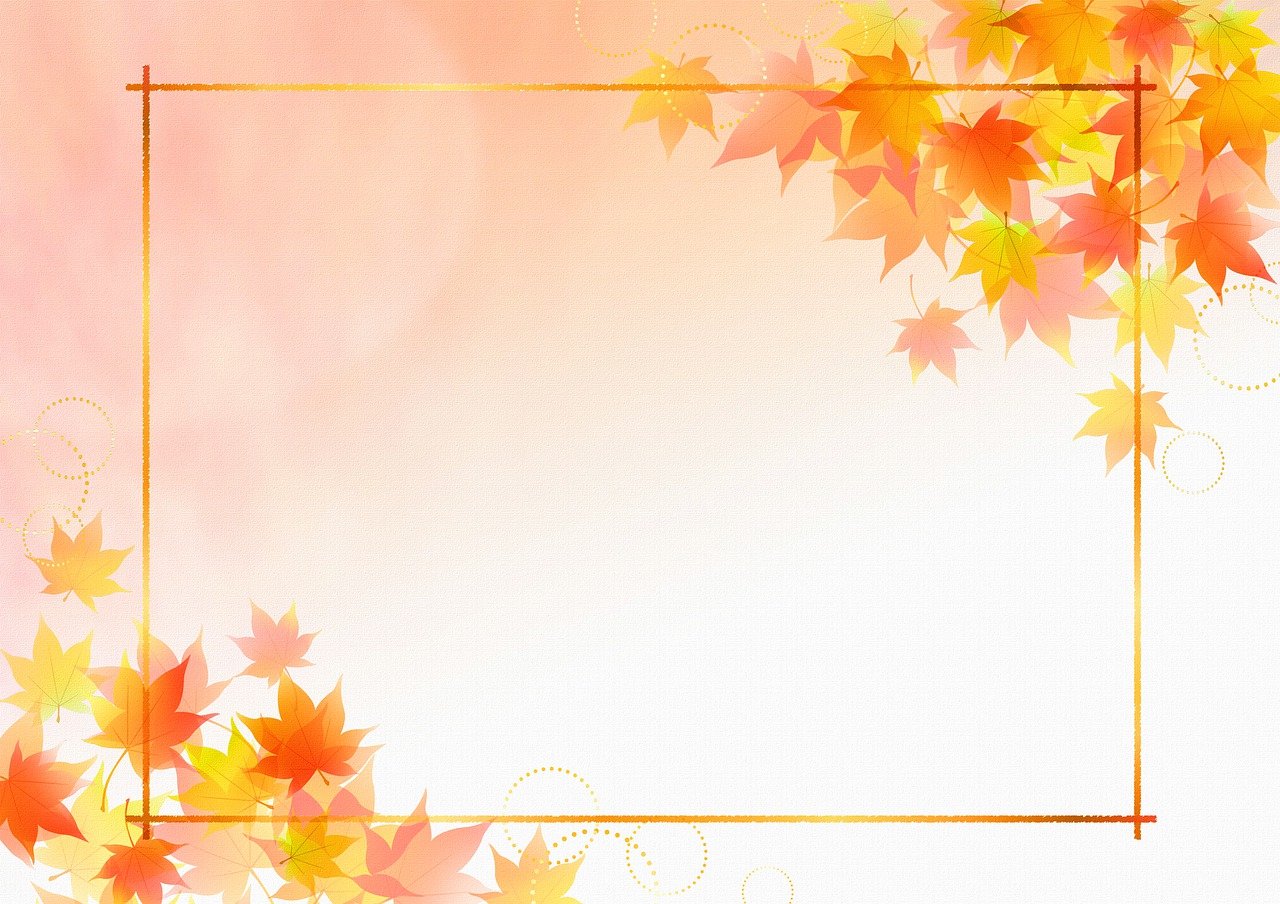 Mavzu: Odamning tana qismlari (34-bet)
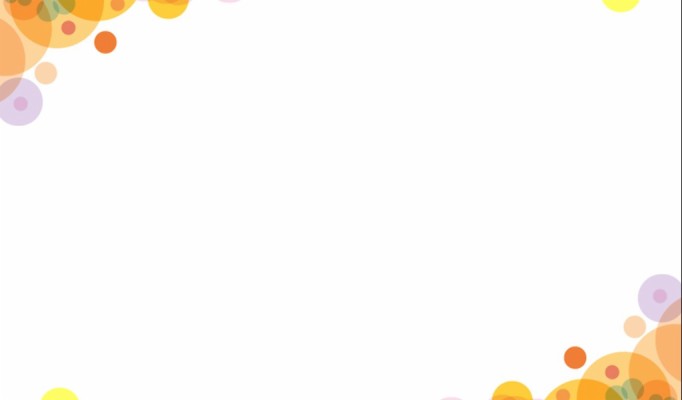 Odam
Odam – tirik organizm. U ham boshqa tirik organizmlar
kabi oziqlanadi, nafas oladi, harakatlanadi, o‘sadi,
rivojlanadi.
Odam organizmi organlardan tuzilgan. Odam tanasi
harakatlanish, oziqlanish, nafas olish, atrofimizdagi tabiatni
sezishga yordam beradigan a’zolardan iborat.
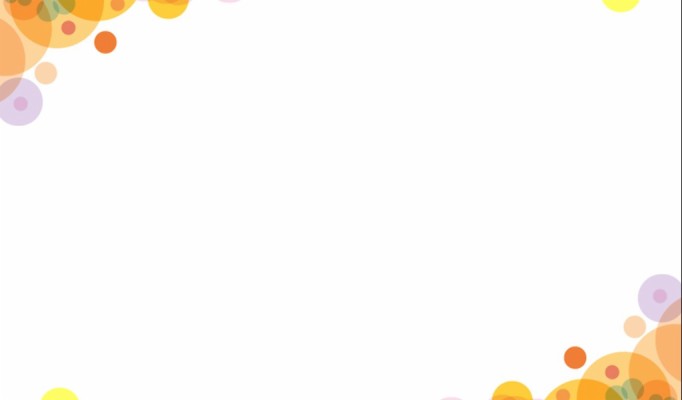 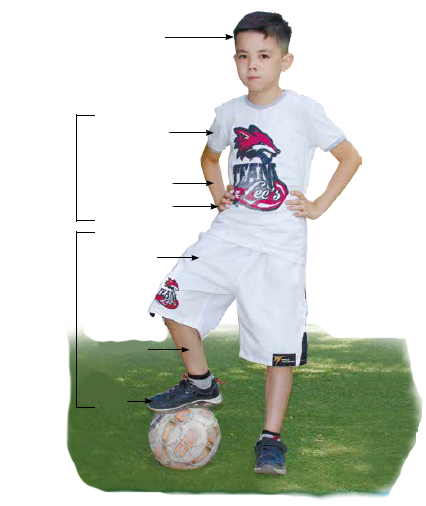 Bosh
Odamning tashqi tuzilishini o‘rganamiz
Yelka
Qo‘l
Bilak
Odamning tashqi organlari 
qanday vazifani bajaradi?
Panja
Son
Oyoq
Boldir
Oyoq
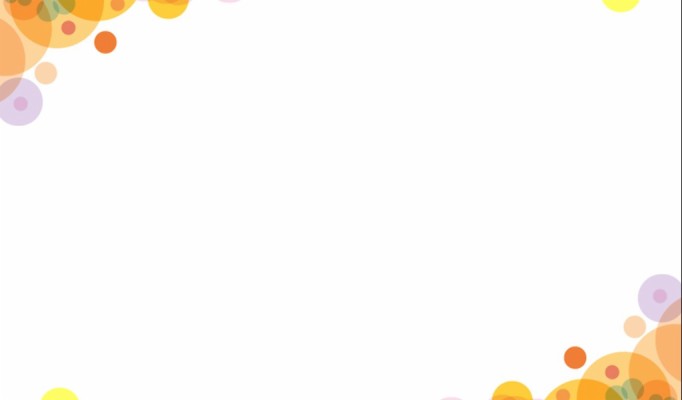 Videoooo
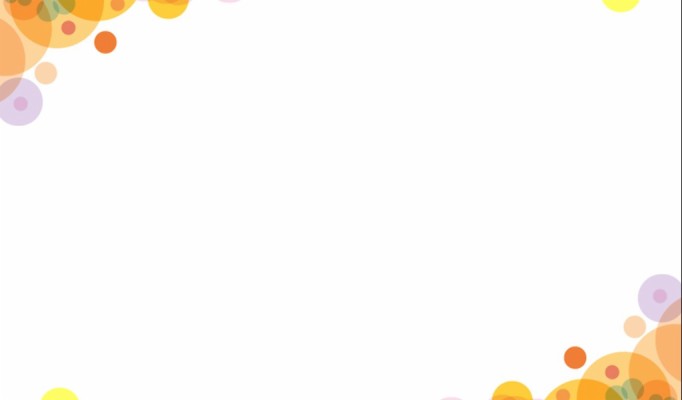 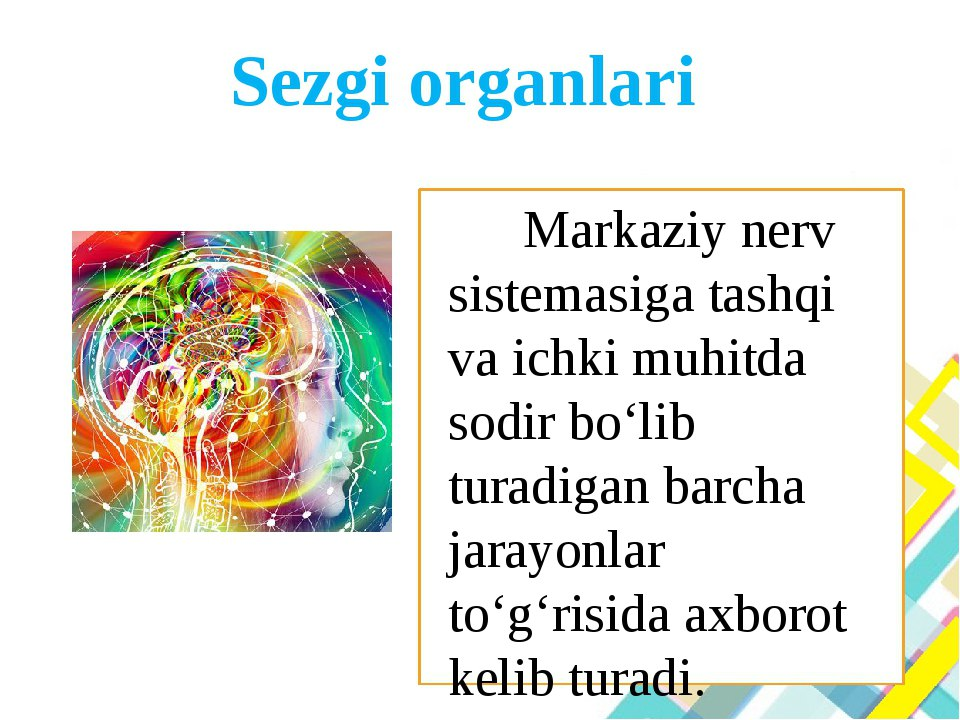 4
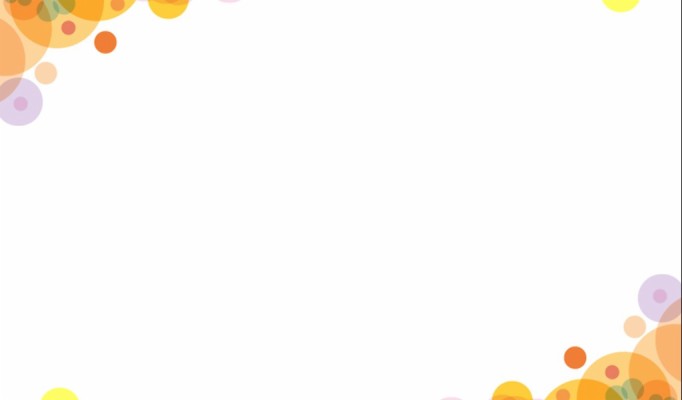 Sezgi organlari
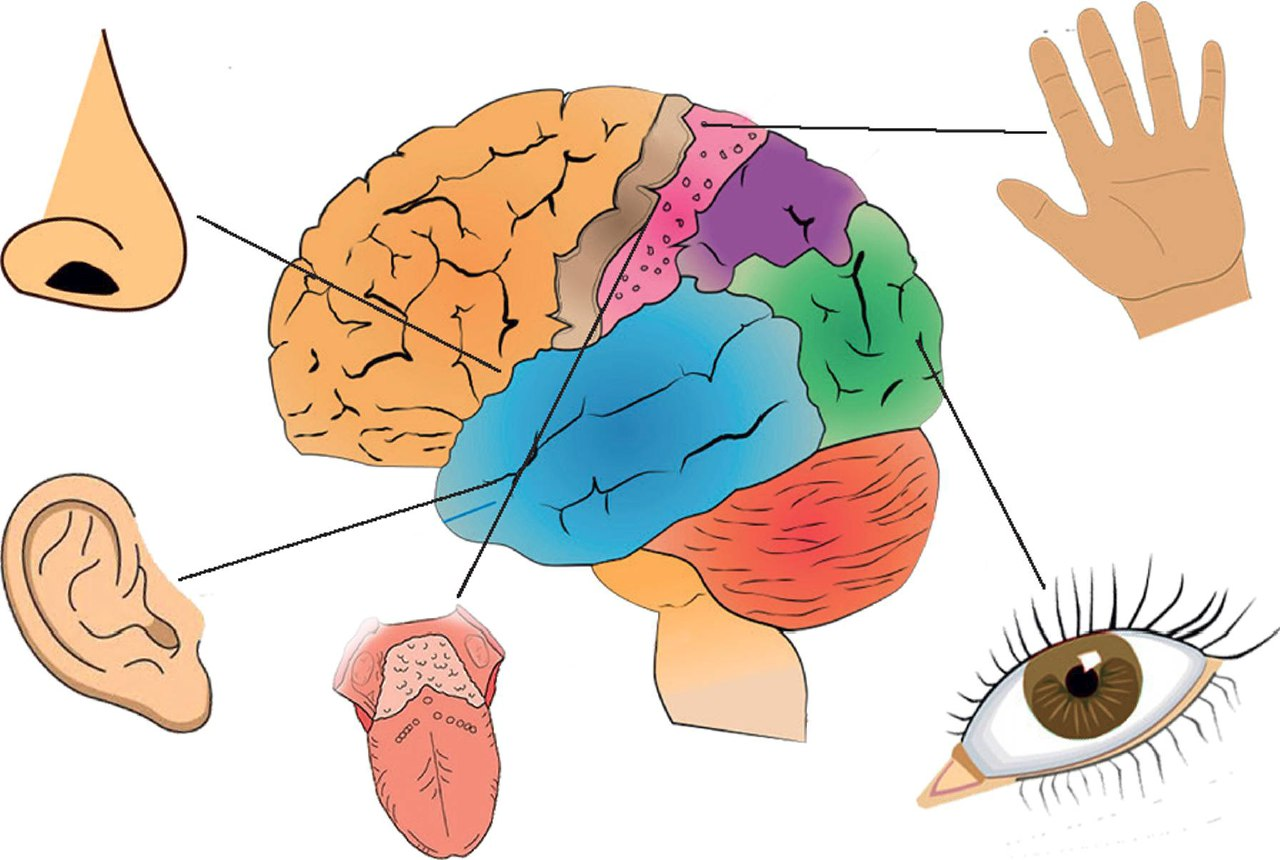 Organizmga ta’sir qilayotgan tashqi ta’sirlarni qabul qilish, idrok etishni ta’minlaydigan tuzilmadir.
     Bu sezgi organlari tashqi va ichki muhitdan olingan ma’lumotni,  bu haqida markaziy bosh miyaga xabar berib, organizmni  tashqi muhitga moslashishiga  yordam beradi.
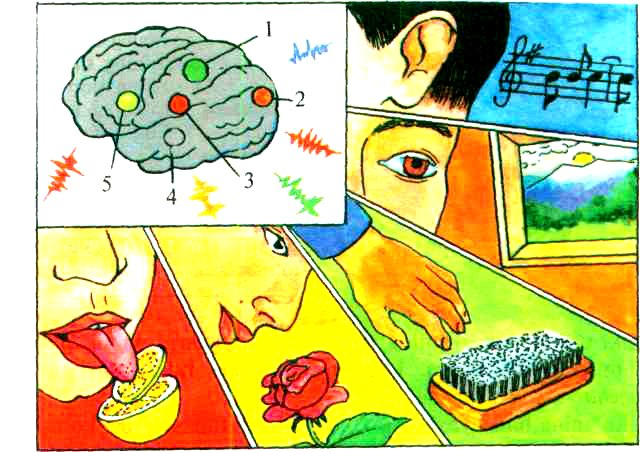 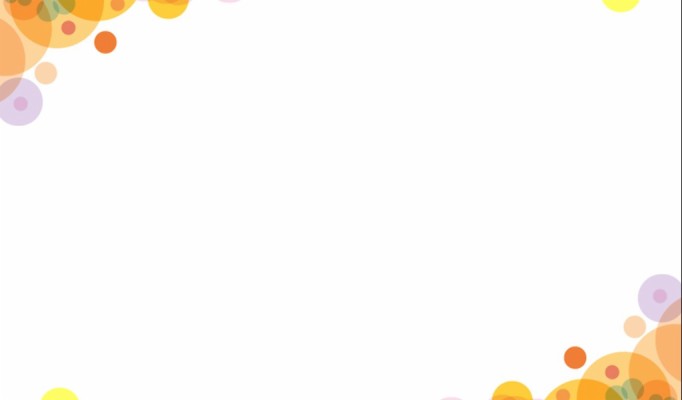 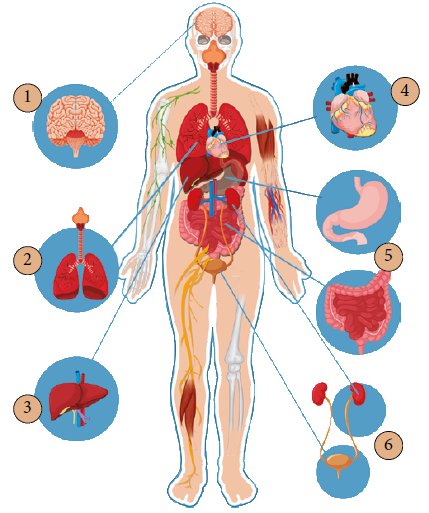 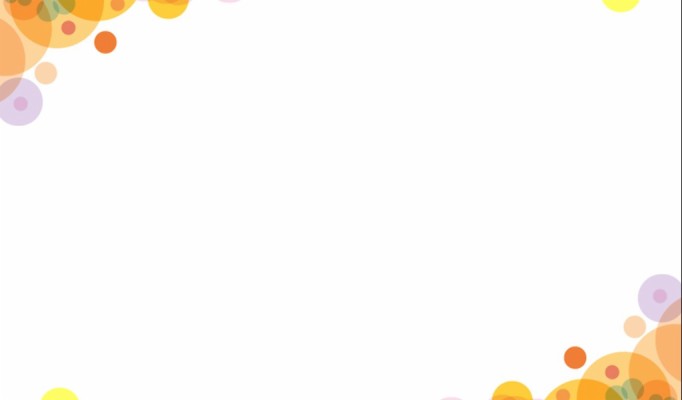 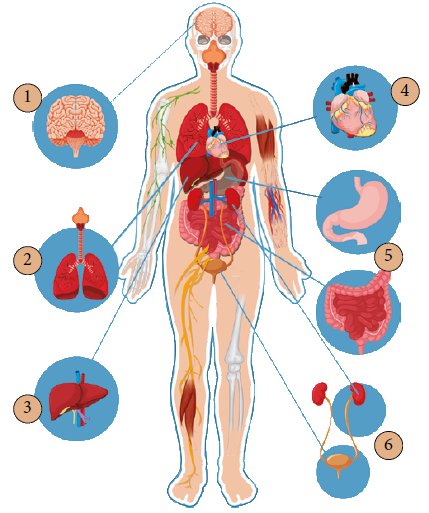 Odamning ichki tuzilishini o‘rganamiz.
1. Bosh miya harakat, fikrlash va sezgilarni boshqaradi.
2. O‘pkalar havodan kislorodni qabul qiladi, ya’ni nafas
olishda ishtirok etadi.
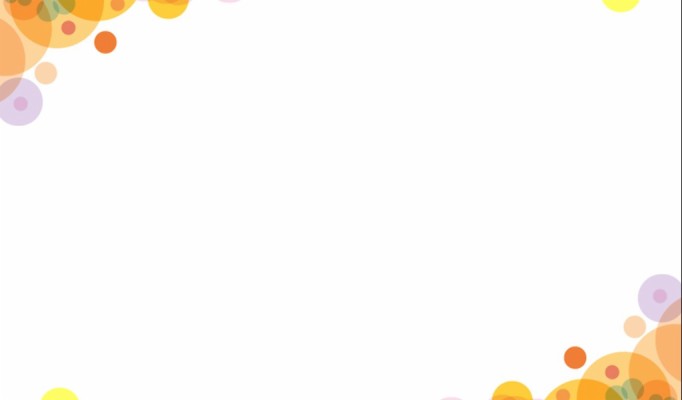 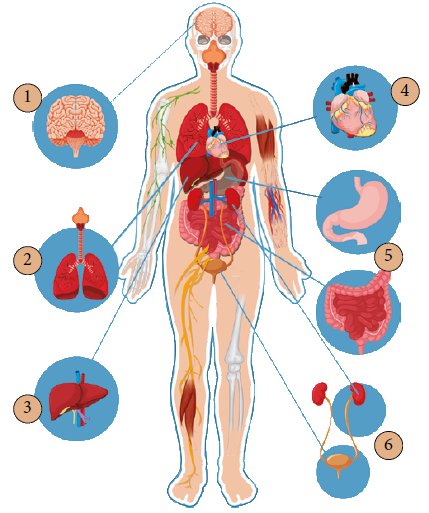 3. Jigar qonni zararli moddalardan tozalaydi.
4. Qon kislorod va oziq moddalarni barcha organlarga
tashiydi. Yurak qonning tomirlar bo‘ylab harakatini ta’minlaydi.
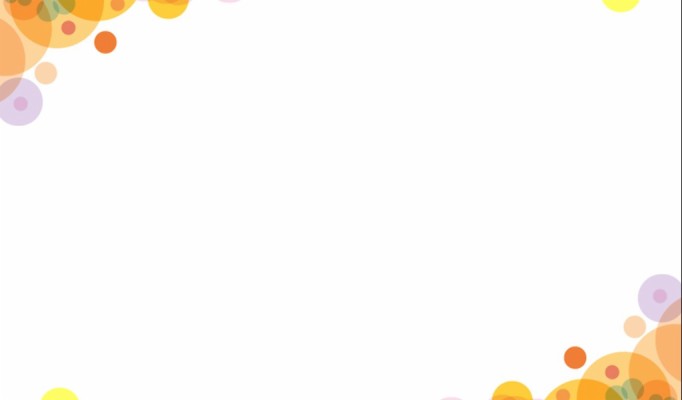 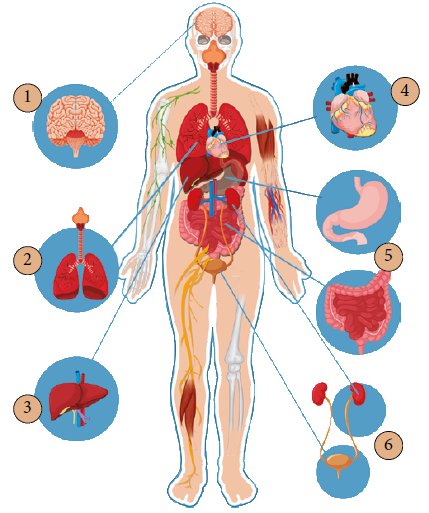 5. Oshqozon va ichaklar – oziqni parchalaydi.
6. Buyraklar va qovuq zararli moddalarni tanadan chiqarib
yuboradi.
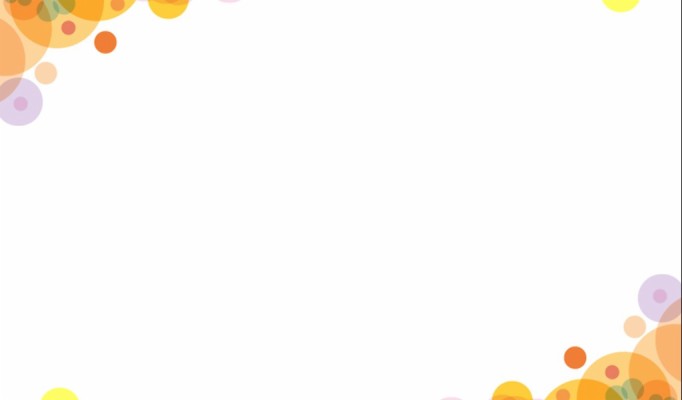 Mustaqil  topshiriq:
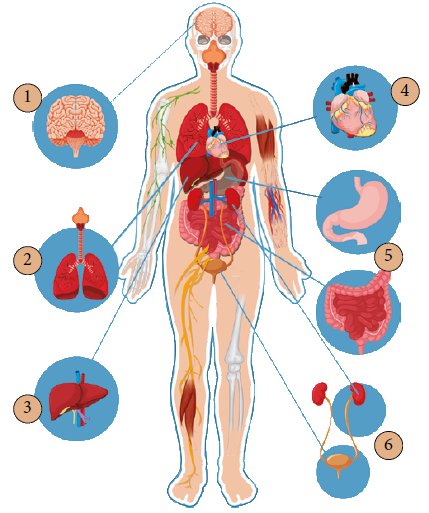 Odam tana qismlarini, ularning vazifalarini yozing, rasmini chizing.
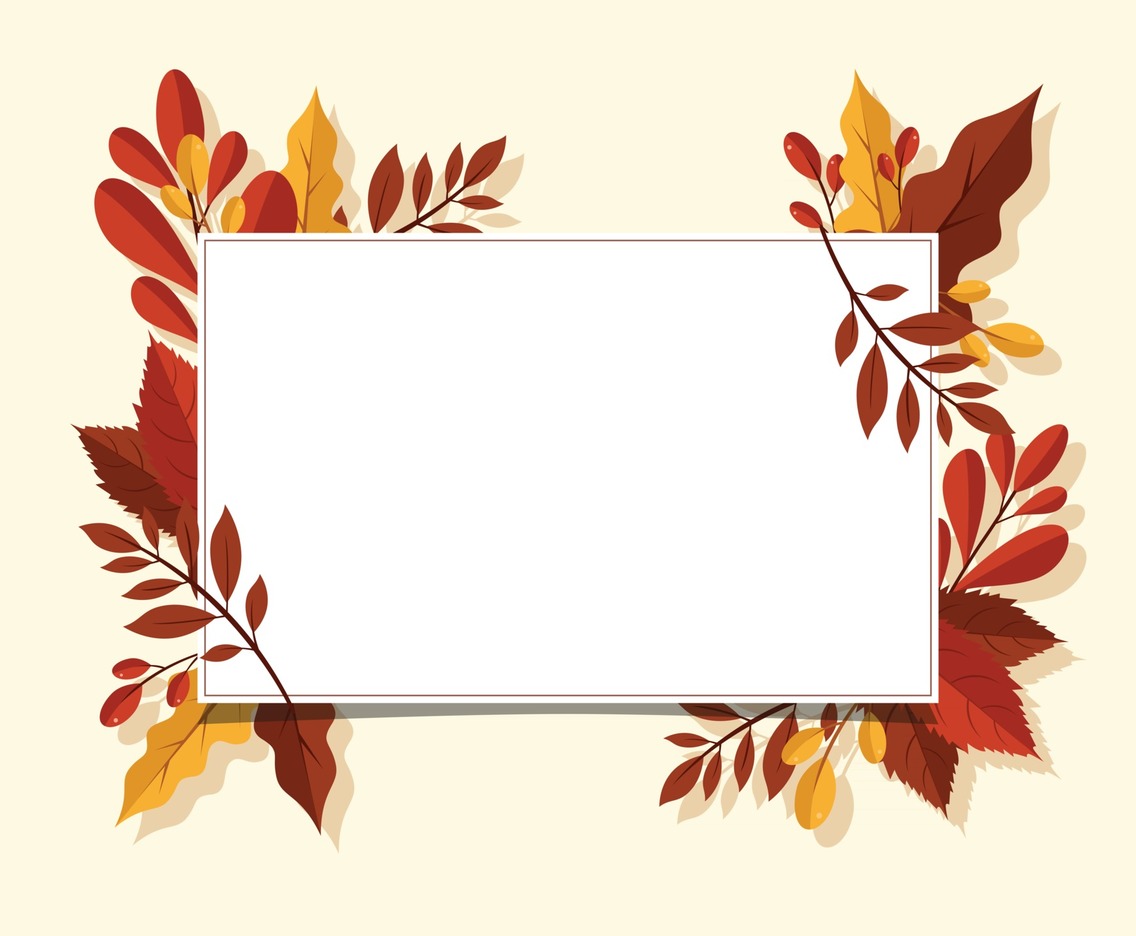 E’tiboringiz uchun rahmat!